μυστικά για να ξεχωρίσουμε το φρέσκο και καλό κρέας
Όταν αγοράζουμε κρέας θα πρέπει να έχουμε υπόψη μας ορισμένα στοιχεία ώστε να μπορέσουμε να επιλέξουμε το καλύτερο: Το βοδινό κρέας, όπως και το Βουβαλίσιο, χρειάζεται να έχει σιτέψει. Να έχει δηλαδή μείνει στο ψυγείο του κρεοπώλη για κάποιο διάστημα (από 10 ως 20 μέρες). Το σίτεμα θεωρείται ότι κάνει τους μύες να ωριμάσουν, το λίπος να αναπτυχθεί και κατ’ επέκταση το κρέας του να γίνει πιο τρυφερό και πιο νόστιμο.Το σίτεμα του κρέατος είναι μία πρακτική απαραίτητη για το βοδινό, και όχι για το μοσχαράκι του γάλακτος ή των άλλων κρεάτων (αρνί, χοιρινό κλπ.) κι αυτό γιατί όσο μεγαλώνει το ζώο (το βόδι) το κολλαγόνο που βρίσκεται στους μύες κάνει το κρέας του να σκληραίνει. Μία εναλλακτική πρακτική, που χρησιμοποιείται για τα σκληρά αυτά κρέατα (κυνήγια) που χρειάζεται να μαλακώσουν και να γίνουν πιο τρυφερά πριν μαγειρευτούν είναι το μαρινάρισμα. 
Μοσχαρίσιο κρέας, ή μοσχαράκι του γάλακτος
Σε αυτό το κρέας, που έχει λιγότερο λίπος από το βοδινό, το χρώμα έχει σημασία, όσο πιο ανοιχτόχρωμο είναι τόσο πιο σίγουροι είμαστε πως αυτό το ζώο τράφηκε με γάλα. Το κρέας του οποίου το χρώμα πλησιάζει στο άσπρο είναι τρυφερό και έχει πολύ ωραία γεύση ενώ όταν είναι ροζ ή κόκκινο τότε το μοσχαράκι, από το οποίο έχει προέλθει, ήταν μεγαλύτερο σε ηλικία. Αν το μοσχαρίσιο κρέας που θα επιλέξετε έχει περιφερειακό λίπος να το προτιμήσετε και αν θέλετε μπορείτε να πείτε στον κρεοπώλη σας να το αφαιρέσει.
μυστικά για να ξεχωρίσουμε το φρέσκο και καλό κρέας
Αρνί ή κατσίκι
Όταν αγοράζουμε αρνί ή κατσίκι πρέπει να έχουμε υπόψη μας πως το αρνάκι ή το κατσικάκι του γάλακτος, αυτό που έχει τραφεί αποκλειστικά με γάλα, και είναι μικρότερο από 4 ή 5 μηνών δίνει κρέας που μοιάζει με το μοσχαρίσιο (το μοσχαράκι του γάλακτος) και είναι αρκετά ανοιχτόχρωμο. Το κρέας του μεγαλύτερου αρνιού και του κατσικιού (που δεν είναι του γάλακτος) που είναι μέχρι ενός έτους, είναι πιο σκούρο ροζ, ενώ το κρέας του προβάτου που είναι μεγαλύτερο από 1 έτους έχει πολύ πιο σκούρο χρώμα και έντονη, χαρακτηριστική μυρωδιά.
Χοιρινό κρέας
Όταν αγοράζουμε χοιρινό κρέας πρέπει να προσέχουμε το χρώμα του να είναι απαλό ροζ, με μία σχετική υγρασία χωρίς όμως να φτάνει να γίνεται υγρό ή ιδιαίτερα λιπαρό. Το λίπος του πρέπει να είναι άσπρο και τα κόκαλα να έχουν μία απόχρωση κόκκινου. Όταν το χρώμα του κρέατος φτάνει να είναι κόκκινο, το λίπος μπεζ και η σάρκα του κρέατος είναι τραχιά και σκληρή και τα κόκαλα τελείως άσπρα σημαίνει πως το ζώο ήταν μεγάλο σε ηλικία, οπότε και το μαγειρεμένο κρέας του θα είναι λιγότερο τρυφερό. Το χρώμα που έχει το κόκαλο του κρέατος έχει επίσης σημασία, όταν αρχίζει να μαυρίζει αυτό σημαίνει πως το κρέας μπαγιατεύει.
Κρέας - μυστικά
Στην ουσία όταν μιλάμε για κρέας εννοούμε τους μύες ενός ζώου.

Κάποιοι από αυτούς είναι μεγάλοι, κάποιοι είναι μικροί, κάποιοι ενώνονται μεταξύ τους για να δημιουργήσουν ένα όργανο, όπως ας πούμε το πόδι, ή κάποιοι είναι αρκετά μεγάλοι και τους αγοράζουμε “μόνους” τους.

Κάποιοι μύες κινούνται περισσότερο όπως οι μύες των ποδιών, κάποιοι λιγότερο όπως οι μύες της πλάτης. Το φιλέτο ας πούμε είναι από τις πιο μαλακές κοπές γιατί ακριβώς είναι ένας μυς που σχεδόν ποτέ δεν κινείται.

Οι μύες που κινούνται περισσότερο θέλουν και περισσότερο μαγείρεμα για να μαλακώσουν.

Ένα νεαρό ζώο πάντα έχει πιο μαλακό κρέας γιατί οι μύες του έχουν δουλέψει λιγότερο από τους μύες ενός ζώου μεγαλύτερου σε ηλικία.
Κρέας - μυστικά
Οι μύες που είναι και πιο ακίνητοι είναι και πιο μαλακοί και μπορούν να μαγειρευτούν για λίγο.

Όταν 2 ή περισσότεροι μύες, όπως ας πούμε ένα κότσι, είναι ενωμένοι τότε γύρω τους υπάρχει ένας συνδετικός ιστός. Αυτός ο συνδετικός ιστός είναι πολύ σκληρός όταν μαγειρεύεται για πολύ λίγο αλλά μαλακώνει με το πολύ μαγείρεμα και δίνει ωραία μια σούπα ή ένα ψητό της κατσαρόλας.

Ας δούμε και το λίπος. Όσο περισσότερο λίπος έχει ένα κομμάτι κρέας τόσο πιο μαλακό είναι. Όσο λιγότερο τόσο σκληρότερο.

Όσο πιο πολύ λίπος τόσο πιο μαλακό γίνεται ένα κρέας που ψήνεται γρήγορα. Όπως ας πούμε μια μπριζόλα.

Στο μοσχαρίσιο κρέας το λίπος διανέμεται μέσα στον μυ ενώ στο χοιρινό είναι γύρω από τους μύες.
Κρέας - μυστικά
Ας δούμε επίσης αν υπάρχουν διαφορές ανάμεσα στα ζώα που τρέφονται με καλαμπόκι και σε αυτά που τρέφονται με χορτάρι.

Τα ζώα που τρέφονται με καλαμπόκι σημαίνει ότι μεγαλώνουν σε ένα μικρό κλουβί, κινούνται λίγο, παίρνουν αντιβιοτικά και ορμόνες για να μεγαλώσουν γρήγορα και να μην αρρωσταίνουν λόγω της διατροφής τους.

Φυσικά το κρέας τους είναι πιο μαλακό γιατί κινούνται λίγο και έχει περισσότερο λίπος.

Τα ζώα που τρέφονται με χορτάρι είναι στη φύση, κινούνται, έχουν πιο δουλεμένους μύες, έχουν λιγότερο πάχος, άρα το κρέας τους είναι πιο σκληρό.

Από την άλλη τα ζώα αυτά έχουν πιο νόστιμο κρέας λόγω της διατροφής τους, είναι πιο υγιεινά γιατί δεν έχουν ορμόνες και αντιβιοτικά.

Βέβαια όλα αυτά σημαίνουν ότι είναι και πιο ακριβά γιατί περνάει περισσότερος χρόνος μέχρι να φτάσουν στο επιθυμητό για τη σφαγή τους βάρος.
Κρέας - μυστικά
Το κόκκινο κρέας γενικότερα είναι από τις πιο θρεπτικές τροφές στον πλανήτη.

Τα πιο γνωστά κόκκινα κρέατα είναι το μοσχάρι και το χοιρινό.

Ποιο από τα δύο είναι το πιο θρεπτικό; ποιο είναι αυτό με τα λιγότερα λιπαρά;

Ποιο από τα δύο πρέπει να επιλέγουμε;

Από άποψη θερμίδων και τα δύο έχουν περίπου τις ίδιες, με το χοιρινό να έχει λίγο λιγότερες. Ποσοστό πρωτεϊνών το ίδιο περίπου επίσης απλά οι πρωτεΐνες του ενός και του άλλου κρέατος αποτελούνται από διαφορετικά αμινοξέα.

Το καλό με το χοιρινό λίπος είναι ότι το λίπος του είναι μαζεμένο γύρω από τους μύες ενώ στο μοσχαρίσιο το λίπος είναι μέσα στους μύες…

Στα συν του μοσχαρίσιου κρέατος είναι η μεγαλύτερη περιεκτικότητά του σε σίδηρο.

Επίσης το χοιρινό είναι φτηνότερο.
Κρέας - μυστικά
Το μαγείρεμα του κρέατοςΠάντα ένα κομμάτι με κόκκαλο είναι πιο νόστιμο από ένα κομμάτι χωρίς.Κομμάτια με πολύ συνδετικό ιστό τα κάνουμε ψητά ή βραστά. Ας δούμε τώρα τις πιο συχνές κοπές και το μαγείρεμά τους:
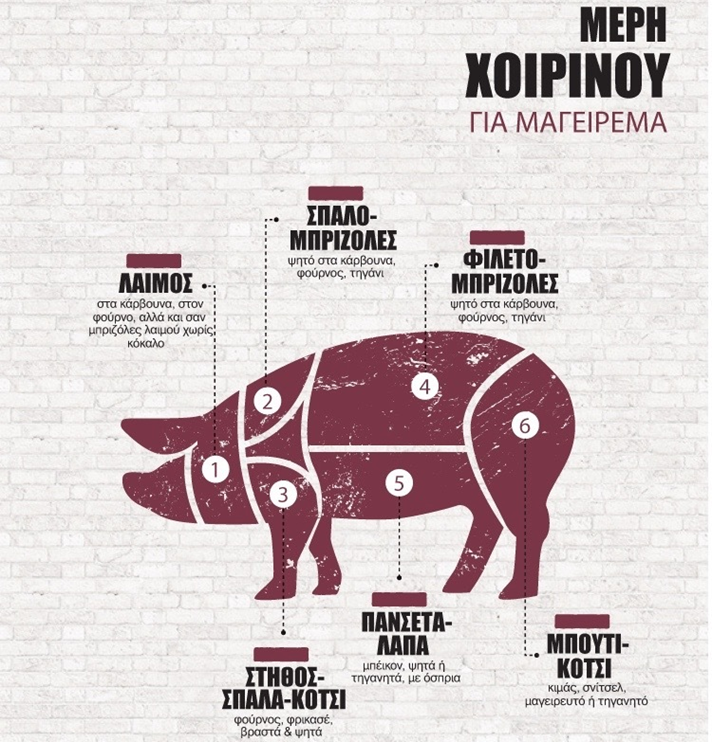 Χοιρινό - μέρη
Κεφάλι: Ιδανικό μεζεδάκι για ψητό ή τη γνωστή σε όλους μας πηχτή.
Λαιμός ή σβέρκος: Αν αναρωτιέστε από που είναι συνήθως τα κομμάτια κρέατος για τα σουβλάκια μας , ήρθε η ώρα να λύσετε την απορία σας! Είναι γενικά μαλακό και νόστιμο κρέας. Επίσης από το λαιμό παίρνουμε τις πολύ τρυφερές μπριζόλες του λαιμού.
Σπαλομπριζόλες: Οι μπριζόλες με κόκκαλο είναι πιο νόστιμες από τις μοσχαρίσιες , επειδή έχουν πολύ λίπος! Είναι κατάλληλες για τηγάνι, φούρνο, σχάρα και γκριλ.
Σπάλα - στήθος ή κότσι: Γίνεται μαγειρευτό κατσαρόλας, φρικασέ ή αργοψημένο στον φούρνο, σουβλάκια.
Φιλέτο ή το λεγόμενο ψαρονέφρι: Το πιο νόστιμο κομμάτι και το αγαπημένο των παιδιών επειδή δεν έχει λίπος ή κόκαλο. Μαγειρεύεται κυρίως στη σχάρα, σοτέ και γεμιστό στο φούρνο ή στη σχάρα.
Πανσέτες: Είναι ένα παχύ κομμάτι κρέατος, με λίπος και κόκκαλο. Βέβαια είναι πολύ νόστιμες και γίνονται στη σχάρα ή μαγειρευτές στην κατσαρόλα.
Μπούτι ή αλλιώς κότσι: Από το μπούτι φτιάχνουμε τον αγαπημένο μας γύρο ή σνίτσελ και κιμά για μπιφτέκια! Μπορεί να γίνει βραστό στην κατσαρόλα ή να σιγοψηθεί στον φούρνο ή να ψηθεί ολόκληρο αλλά και να γίνει γεμιστό.
Μοσχάρι μέρη
Μοσχάρι
Μοσχαροκεφαλή: Θέλει ώρες ψήσιμο και είναι πολύ νόστιμη. Τα μάγουλα, είναι ότι πρέπει για βραστό, γιουβέτσι ,ή κοκκινιστό.
Ελιά ή αλλιώς λαιμός ή σβέρκος: αρκετά μαλακό κομμάτι και έχει αρκετό λίπος οπότε κάνει για τα πάντα εκτός από σχάρα.
Καπάκι: Κομμάτι κρέατος πάνω από τις μπριζόλες, ότι πρέπει για κιμάς ή για βραστό και κοκκινιστό γιατί έχει συνδετικό ιστό.
Σπάλα: Βρίσκεται στην περιοχή του ώμου. Μαλακό κομμάτι με λίγο λίπος. Σε αυτό το σημείο περιλαμβάνεται το χτένι, που είναι το πιο μαλακό με αρκετό κολλαγόνο. Άλλο κομμάτι που βρίσκεται σε αυτό το σημείο είναι το νουά και το ποντίκι. Ιδανικό μαγείρεμα: κοκκινιστό, κιμάς, βραστό, λεμονάτο, στην κατσαρόλα, στη γάστρα και στη λοδόκολλα.
Σπαλομπριζόλες - Μπριζόλες: Πολύ νόστιμες για γρήγορο ψήσιμο (σχάρα, τηγάνι, κτλ.)
Μοσχάρι
Στήθος, σιδηρόδρομος: Λιπαρό, νόστιμο κρέας. Πολλά κόκαλα αλλά φτηνό και ότι πρέπει για σιγομαγείρεμα σαν τα μάγουλα.
Κόντρα: Όχι τόσο μαλακό όσο το φιλέτο αλλά μπορεί και αυτό να μαγειρευτεί στο τηγάνι. Το αμέσως πιο καλό κομμάτι του μοσχαριού για γρήγορο ψήσιμο
Λάπα είναι η κοιλιά: Ότι πρέπει για νόστιμο κιμά μιας και έχει αρκετό λίπος.
Στο πίσω μέρος του ζώου έχουμε το κιλότο ή αλλιώς στρογγυλό: κάνει για κιμά, ψητά, σουβλάκια.
Κότσι: Ότι πρέπει για σούπες.
Νουά: Πίσω μέρος του μηρού. Μαγειρεύεται ολόκληρο και κόβεται σε φέτες.
Φιλέτο: Το πιο μαλακό εκτός από την ουρά του. Ότι πρέπει για τηγάνι, σοτέ και γρήγορο ψήσιμο.
Κρεατόσουπα με λαχανικά
https://www.youtube.com/watch?v=8xFiDu8esL0
Βραστό μοσχάρι σούπα
https://www.youtube.com/watch?v=xlBftulFMAA
Μοσχάρι μπρεζέ με κόκκινο κρασί και λαχανικά
https://www.youtube.com/watch?v=KewKk-loQsU
Μοσχάρι κοκκινιστό Ραγού με μανιτάρια
https://akispetretzikis.com/el/categories/kreas/ragoy-me-manitaria-sth-chytra-tachythtas
Χοιρινό μπούτι στο φούρνο
https://akispetretzikis.com/el/categories/kreas/choirino-mpoyti-sto-foyrno
Μοσχαράκι στρογγάνοφ
https://www.youtube.com/watch?v=sMIL9mZMYyE
Χοιρινή τηγανιά με μαύρη μπύρα
https://akispetretzikis.com/el/categories/kreas/h-thgania-toy-akh
Μοσχαρίσια μπριζόλα ψητή
https://www.youtube.com/watch?v=RiryqXHQw1Y
Κοντοσούβλι χοιρινό
https://akispetretzikis.com/el/categories/kreas/kontosoyvli